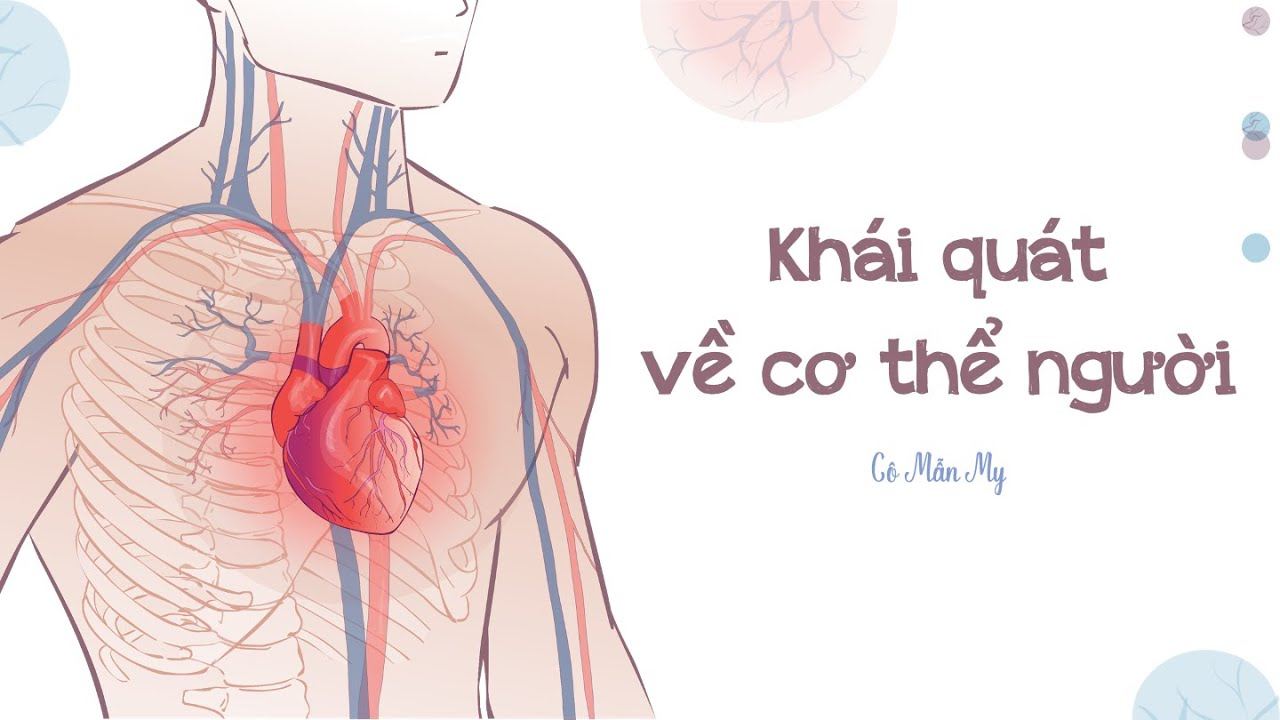 BÀI 30: KHÁI QUÁT VỀ CƠ THỂ NGƯỜI
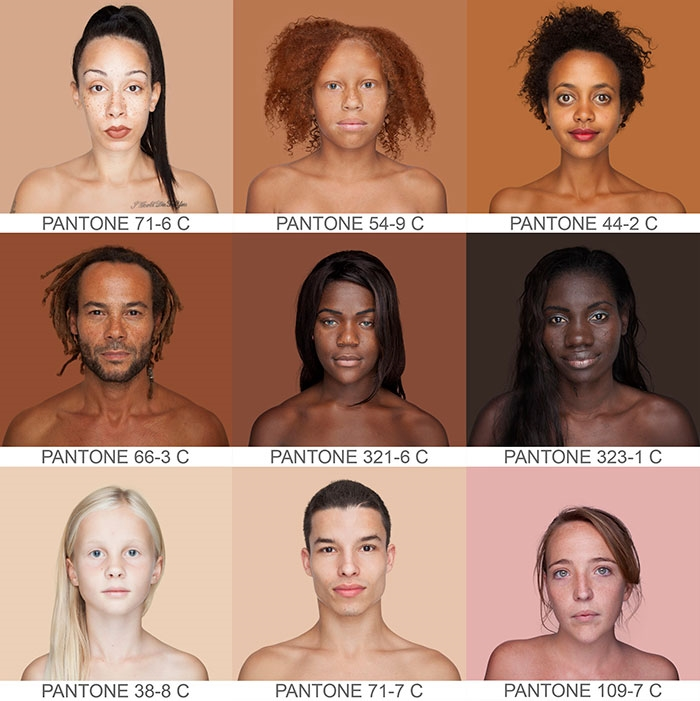 Mỗi người đều có những đặc điểm riêng để phân biệt với người khác như màu da, chiều cao, nhóm máu,… Ngoài sự khác nhau đó, cấu tạo cơ thể người có những đặc điểm chung nào?
BÀI 30: KHÁI QUÁT VỀ CƠ THỂ NGƯỜI
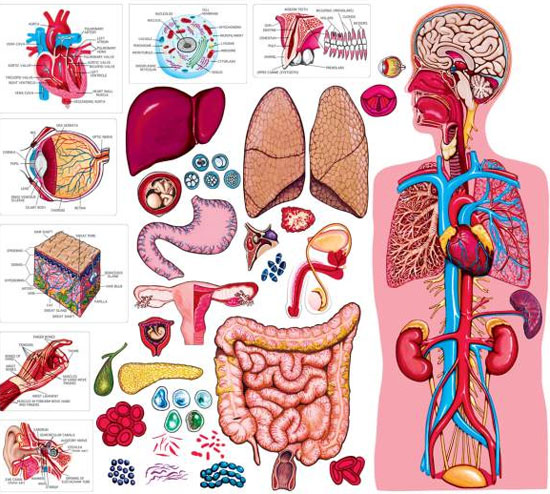 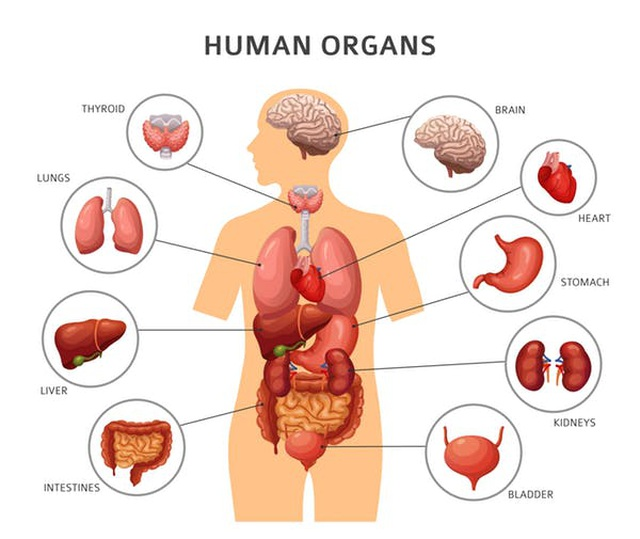 - GV yêu cầu HS quan sát hình 30.1 trả lời câu hỏi:
I. Khái quát về cơ thể người
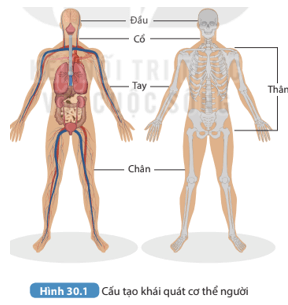 Cơ thể người có cấu tạo gồm các phần nào?
I. Khái quát về cơ thể người
Cơ thể người bao gồm các phần: đầu, cổ, thân, hai tay và hai chân.
- Toàn bộ cơ thể được bao bọc bên ngoài bởi một lớp da, dưới da là lớp mỡ, dưới lớp mỡ là cơ và xương.

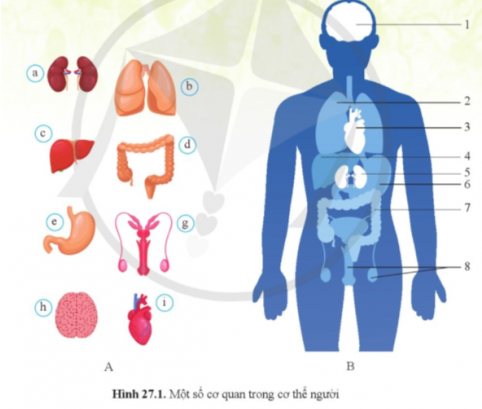 Dựa vào video, bảng 30.1 SGK và hình 27.1 nêu tên các  hệ cơ quan trong cơ thể?
VIDEO GIỚI THIỆU VỀ CẤU TẠO CƠ THỂ NGƯỜI
II. Vai trò của các cơ quan và hệ cơ quan trong cơ thể người
- Các hệ cơ quan trong cơ thể người gồm: hệ vận động, hệ tuần hoàn, hệ hô hấp, hệ tiêu hóa, hệ bài tiết, hệ thần kinh và các giác quan, hệ nội tiết, hệ sinh dục.

II. Vai trò của các cơ quan và hệ cơ quan trong cơ 
thể người
- GV chia lớp thành 4 nhóm, hoạt động trong vòng 3  phút. Hoàn thành phiếu học tập sau ( phiếu học tập số 1).
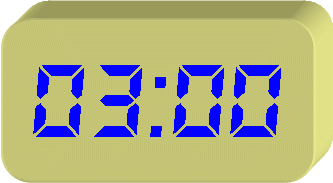 II. Vai trò của các cơ quan và hệ cơ quan trong cơ thể người
- Các hệ cơ quan trong cơ thể người gồm: hệ vận động, hệ tuần hoàn, hệ hô hấp, hệ tiêu hóa, hệ bài tiết, hệ thần kinh và các giác quan, hệ nội tiết, hệ sinh dục.
- Mỗi cơ quan, hệ cơ quan có một vai trò nhất định và có mối liên quan chặt chẽ với các cơ quan, hệ cơ quan khác.
- Nội dung phiếu học tập số 1.

Luyện tập
GV yêu cầu HS vẽ sơ đồ tư duy khái quát về cơ thể người
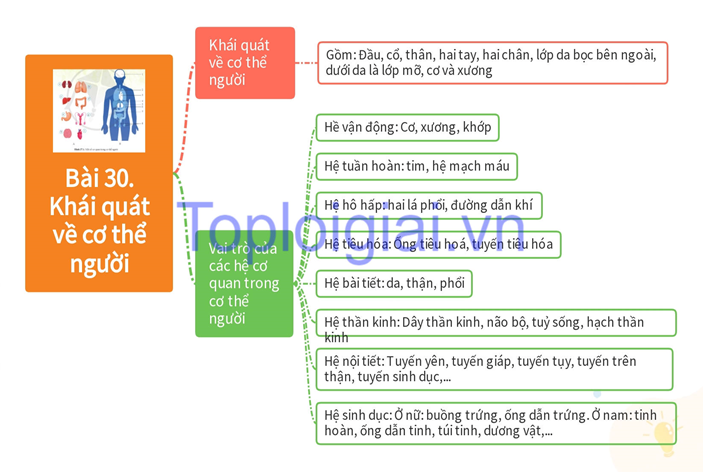 Bài 1: Khoanh tròn vào đáp án đúng trước ý trả lời đúng trong câu sau:
Câu 1. Thanh quản là một bộ phận của
A. Hệ hô hấp	B. Hệ tiêu hóa	C. Hệ bài tiết                 D. Hệ sinh dục
Câu 2. Các cơ quan trong hệ hô hấp là
A. Phổi và thực quản.		                 B. Đường dẫn khí và thực quản
C. Thực quản, đường dẫn khí và phổi.	      D. Phổi và đường dẫn khí.
Câu 3. Hệ vận động bao gồm các bộ phận là
A. Xương và cơ.		               B. Xương và mạch máu.
C. Tim, phổi và các cơ.		    D. Tất cả A, B, C đều sai.
Bài 2: Quan sát bạn học sinh đang chạy ở hình bên và thực hiện các yêu cầu sau:
a) Cho biết các cơ quan được đánh số từ 1 đến 5 thuộc hệ cơ quan nào.
b) Trình bày hoạt động của từng hệ cơ quan và sự phối hợp của chúng khi bạn học sinh đang chạy.
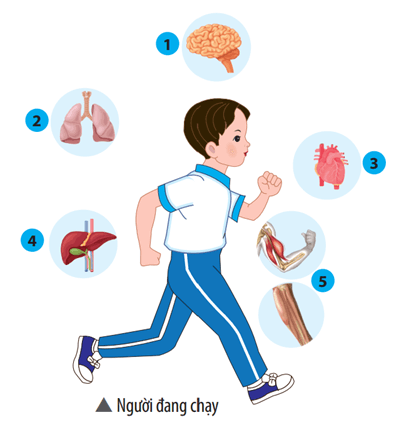